المحاضرة الأولى
الصوت ماهيته وحدوثه
الصوت ظاهرة طبيعية ندرك أثرها دون أن ندرك كنهها. فقد أثبت علماء الصوت بتجارب دقيقة أن كلّ صوت مسموع يستلزم وجود جسم يهتز لكن تلك الهزات لا تدرك بالعين في بعض الحالات. كما أثبتوا أن هزات مصدر الصوت تنتقل في وسط غازي أو سائل أو صلب حتى تصل إلى الأذن الإنسانية.
والهواء هو الوسط الذي تنتقل خلاله الهزات في معظم الحالات، فخلاله تنتقل الهزات من مصدر الصوت في شكل موجات حتى تصل إلى الأذن بسرعة الصوت التي قدرها العلماء  بحوالي 332 متر في الثانية.

هذا ما يخص الصوت بشكل عام أما الصوت الإنساني أو الصوت اللغوي فهو ككل ينشأ من ذبذبات مصدرها في الغالب الحنجرة لدى الإنسان فعند اندفاع النفس من الرئتين يمر بالحنجرة فيحدث تلك الاهتزازات التي بعد صدورها من الفم أو الأنف ، تنتقل عن طريق الهواء الخارجي على شكل موجات حتى تصل إلى الأذن.
فماهية حدوث الصوت تتلخص في:مصدر للصوت ـــــــــــــــــــــــــــــــــــــــ  وسط ناقل للذبذبات الصوتية ـــــــــــــــــــــــــــــــــــــــ  أداة لفهم الأصوات(الأوتار الصوتية)                (هواء أو سائل أو صلب)                             (الأذن)
دور السمع في إدراك الصوت
تصدر الأصوات من الإنسان فتنتقل في الهواء الخارجي المحيط بنا على شكل موجات حتى تصل إلى الأذن الإنسانية، ومنها الى المخ فتترجم هناك وتفسر . فالسمع هو الحاسة الطبيعية التي لابد منها لفهم تلك الأصوات.
فالسمع يسبق نموه ونشأته نمو الكلام والنطقن فالسمع أقوى من الحواس الأخرى وأعم نفعا للإنسان من بعض الحواس الأخرى، ويمكن إدراك مزايا السمع من النقاط الأتية:
إدراك الصوت عن طريق السمع يدع سائر الأعضاء حرة طليقة، الأمر الذي يمكن الإنسان من  استعمال باقي الحواس في وظائف أخرى مع استمرار عملية السمع.
للسمع ميزة أخرى أنه يمكن عن طريق السمع إدراك الأصوات من مسافة قد لا يستطيع النظر أن يدركها .
والميزة الأخرى للسمع هي أنها تعمل ليلا ونهارا في الظلام والنور
من أجل ذلك أصبحت حاسة السمع هي الأصل في الفهم والإفهام ، وهي العماد في نمو العقل والأساس في كل ثقافة ، لذلك وصفها ابن خلدون في مقدمته بقوله ( السمع أبو الملكات الإنسانية) ، فالصوت هو الأساس في كل شيء في الحياة وما الكتابة إلا وسيلة ناقصة لتصوير الصوت المنطوق على شكل لغة.
وتتألف أداة السمع التي هي الأذن من ثلاثة أقسام هي:
الأذن الخارجية : وتتألف من صيوان الأذن وصماخ الأذن وتنتهي بطبلة الأذن.
الأذن الوسطى : وتتألف من ثلاث عظام صغيرة تعرف بالمطرقة والسندان والركاب.
الأذن الداخلية : وفي هذا الجزء الأعضاء الحقيقية للسمع التي هي عبارة عن ألياف العصب السمعي التي تنتشر في السائل التيهي الموجود داخل قوقعة الأذن.
فعندما يحدث الصوت الذبذبات الصوتية التي تنتقل في الهواء فيستقبلها صيوان الأذن ثم تمر من القناة السمعية لتصل الى طبلة الأذن التي تهتز اهتزازات تناسب الذبذبات الموجودة في الهواء ، ثم تصل هذه الاهتزازات الى السائل التيهي بواسطة عظام الأذن الوسطى فتنتقل هذه الذبذبات الى النهايات العصبية السمعية ومنها الى المخ الذي يقوم بترجمة هذه الذببات الى ما يقابلها .
فالمخ يحتفظ بصورة صوتية (هي عبارة عن الشكل الموجي الذي يؤلف هذا الصوت) ، فعندما يسمع المخ أي صوت يذهب الى الصور الصوتية المحفوظة فيه ليقابل الشكل الموجي الذي سمعه بالصور الصوتية المحفوظة فيه ، وبهذه الطريقة تتم عملية السمع لدى أغلب الكائنات الحية.
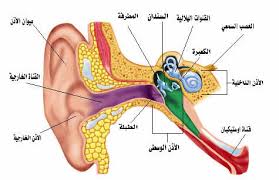 المحاضرة الثانيةالفرق بين مصطلحي الحرف والصوت
الحرف: لغة: حدُّ كل شيءٍ وناحيتُه وسميت الناقة الضامرة حرفاً.أما في الاصطلاح فلها معانٍ متعددة فهي تعني(حروف المعجم،والمقطع الصوتي، والكلمة، والوحدة اللغوية، والجملة، واللهجة، والحافة أو الطرف، والصوت الكلامي)  وقد بين الدكتور عبد المنعم الناصر هذه المعاني واستعمالها عند سيبويه.
والذي يهمنا هنا هو دلالته على(الصوت الكلامي)، أول من استعمله بهذا المعنى هو الخليل بن أحمد الفراهيدي، وتبعه تلميذه سيبويه ويستدل على أن مراده هو الصوت الكلامي بقوله:((فأصل حروف العربيّة تسعة وعشرون حرفاً:....وتكون خمسةً وثلاثين حرفاً بحروفٍ هنَّ فروعٌ ، وأصلها من التسعة والعشرين ، وهي كثيرةٌ يؤخذ بها وتُستَحسَنُ في قراءة القرآن والأشعار،.....،وتكون اثنين وأربعين حرفاً بحروفٍ غير مستَحسنةٍ ولا كثيرةٍ في لغةِ من تُرتَضى عربيتُه ، ولا تُستَحسَنُ في قراءةِ القرآن ولا في الشعر)) ، فكان تقسيمه للحروف على أصلية وفرعية دليل على أن مراده هو الصوت الكلامي المنطوق، فالحرف الأصلي عنده يقابل مصطلح (الفونيم) في الدراسات الحديثة، والحرف الفرعي يقابل مصطلح (الألفون) ، ((فالفونيم إذاً وحدة صوتية فكرية تتحقق في الكلام بحرف ملفوظ هو الألفون. وقد يكون للفونيم الواحد أكثر من شكل ملفوظ، أي أكثر من ألفون، مثلما هو الحال في النون الخفية التي تمثل في الحقيقة مجموعة من الأصوات الكلامية هي فروع من النون الأصلية.)) ، وهذا التعريف للفونيم قد اعتمده الدكتور مبارك مبارك في معجم المصطلحات الألسنية. فمصطلح الحرف الذي استعمله سيبويه يقابل مصطلح الفونيم في الدراسات الحديثة.
أما في الدراسات الحديثة فقد جعل علماء اللغة المحدثون((مصطلح الحرف مساوياً لرمز الصوت ورسمه الكتابي،....فالحرف هو الصورة الرمزية الكتابية للصوت المنطوق المسموع)) ، فهو- الحرف – ينقل الصوت((من بعده الزماني إلى بعده المكاني)) ، لما يشغله الرمز الكتابي للصوت من حيزٍ عند الكتابة. لذلك كان وضع مصطلح الحرف مقابلاً لمصطلح الفونيم، أمراً يدعم الدرس الصوتي ويقلل من التباس مصطلحاته، خاصة مصطلحي الصوت والحرف، وحدّد الدكتور تمّام حسان العلاقة بينهما -اعتماداً على أن مصطلح الحرف مقابل لمصطلح الفونيم - بقوله((الفرق بين الصوت و بين الحرف هو فرقٌ ما بين العمل والنّظر، أو بين المثال والباب، أو بين أحد المفردات والقسم الذي ينتمي إليه)) ، لأن الحرف عنده هو((عنوان مجموعة من الأصوات، يجمعها نسب معين، فهو فكرة عقلية؛ لا عضلية وإذا كان الصوت مما يوجده المتكلم فإن الحرف مما يوجده الباحث)) ، أمّا الصوت فقد وصفه بأنه ((عمليةٌ نطقيةٌ تدخل في تجارب الحواس وعلى الأخص حاستي السمع والبصر. يؤديه الجهاز النطقي حركة، وتسمعه الأذن، وترى العين بعض حركات الجهاز النطقي حين أدائه)) ، وهو وصفٌ يجمع بين وصف الصوت في اللغة والاصطلاح.
الصوت: في اللغة:الجرس يقال: صاتَ يصُوّتُ ويَصاتُ صوتاً، كله بمعنى نادى، يقال إذا صوّت بإنسان فدعاه، ويطلق على كل ناطقٍ من الناسِ والبهائمِ والطيرِ وغيرهم يقالُ صوَّت الإنسان وصوَّتَ الطائر وسمعتُ صوتَ البعير وغيره، أمّا في الاصطلاح فيطلق على كل ((ما خرج من الفم إن لم يشتمل على حرفٍ فهو صوتٌ)) ،وهو تحديد يشابه تعريف ابن جني للصوت بأن ((الصوت عرضٌ يخرج مع النّفس مستَطيلاً مُتّصِلاً ، حتى يعرض له في الحلق والفم والشفتين مقاطع تثنيه عن امتداده واستطالته ، فيسمى المقطع أينما عرض له حرفاً)).
ووصف ابن سينا الصوت وصفاً مغايراً للوصف السابق، يتوافق ونظرته الفيزيائية والطبية للأصوات قال:((أظنّ أن الصوت سببه القريب تموّج الهواء دفعه بسرعة وبقوّةٍ من أيِّ سبب كان، والذي يشترط فيه من أمر القرع عساه ألاَّ يكون سبباً كليّاً للصَّوت، بل كأنَّه سبب أكثريّ، ثمّ إن كان سبباً كليّاً فهو سبب بعيد، وليس السبب الملاصق لوجود الصوت)) ، وبمثله قال أخوان الصفا.
أمّا سيبويه فاستعمل مصطلح الصوت للدلالة على الجهر في وصفه للحرف المجهور ((إنك لا تصل إلى تبيين المجهور إلا أن يدخله الصوت الذي يخرج من الصدر فالمجهور كلها هكذا يخرج صوتهن من الصدر)) ، في حين وصف الحرف المهموس بأنه يخرج بصوت الفم.
مما سبق نجد أن مصطلح الصوت عند علماء العربية الأوائل قد تأثر كثيراً بالمعنى اللغوي للكلمة، فلم يكن للوصف الفيزيائي للصوت أثر عند علماء اللغة وعلماء التجويد.
وقد تأثر دارسوا الصوت المحدثون بوصف القدامى للصّوت فلم يزيدوا عليه إلا بضع مصطلحات كـ((الوسط الناقل، وسرعة الصوت، وشدته، وارتفاعه، ونوعه)) ، فنجد الدكتور إبراهيم أنيس يصف الصوت بأنه((ظاهرة طبيعية ندرك أثرها دون أن ندرك كنهها. فقد أثبت علماء الصوت بتجارب لا يتطرق إليها الشك أن كل صوت مسموع يستلزم وجود جسم يهتز، على أن تلك الهزات لا تدرك بالعين في بعض الحالات)) ، وهو وصف لم يخرج عمّا ذكره القدامى في وصف الصوت، فهو أقرب إلى أن يكون وصفاً فيزيائياً لكيفية حدوث الصوت من كونه وصفا لمصطلح لغوي.